Coalitions Lite Meeting 5
Finalize Decisions
Welcome, Introductions, & Overview
10 minutes
Meeting Logistics and Overview
Team “check-in” and introductions
Identify a notetaker and timekeeper
Review access to shared documents
[Speaker Notes: SAY: Our check-in question today is: [Facilitator choses a check-in question before the meeting]


~
Notetaker and Timekeeper
The timekeeper should be comfortable helping the facilitator redirect people and keeping the meeting on track. 
Key discussion points, decisions made, assignments, and assignments should be identified in the minutes.

Shared Documents
Make sure all members were able to access Meeting #4 materials.]
Meeting Objectives
Finalize the strategy selection
Review the Strategic Plan Template
Set a process for drafting the Strategic Plan
Wrap up and next steps
[Speaker Notes: SAY:  In this meeting, we will finalize our strategies and outline the drafting of the Strategic Plan. We’re almost done!]
Review progress on Coalitions Lite
5 minutes
Coalitions Lite Strategic Planning Process
[Speaker Notes: Summarize the outcome of Steps 1 - 4: 

SAY: So far in the Coalitions Lite process, we have:

created a plan for engaging in Coalitions Lite;
identified our priorities;
conducted interviews and reviewed and summarized data;
specified our priorities;
gained an understanding of why it’s happening in our community (contributing factors);
reviewed existing community resources; and 
selected our strategies.

How do we feel we’re doing? 


~
NOTE TO FACILITATOR
Replace the above timeline graphic with the timeline you created in Meeting #1.]
Assignments from Step 4
[FILL IN ASSIGNMENTS FROM MEETING #4]
[Speaker Notes: NOTE TO FACILITATOR
Before the meeting, fill in the list of assignments from Meeting #4
In the meeting, go through each assignment to check on progress. Troubleshoot any issues that arose, adjusting assignments as needed.]
Our Priorities
Our prioritized, specified issue:

Our prioritized population:

Our prioritized contributing factors:

Our (draft) strategies:
[Speaker Notes: NOTE TO FACILITATOR
Before the meeting, write in your decisions from Meetings #3 and #4 on your specified issue, your focus population, your contributing factors, and the draft list of your strategies.]
Finalize Our Strategy Selection
15 minutes
Support for Our Draft List of Strategies
Can the stakeholders support the list? Were there any concerns?

Do we need to make any tweaks to our draft list of strategies based on this feedback?
IMPORTANT
We conducted a lot of research to find proven strategies to fill gaps, leverage resources, and impact our contributing factors. We do not want to completely change our list now, but there may be slight adaptations.
[Speaker Notes: SAY: Since our last meeting, we talked to stakeholders about the draft list of strategies we researched in our last meeting. Let’s hear the feedback. 


~
NOTE FOR FACILITATOR
Ask somebody who got feedback to quickly summarize the stakeholders’ feedback.
Facilitate a discussion to make any tweaks to the draft list of strategies based on this feedback.

IMPORTANT: Sometimes the feedback you get from stakeholders does not consider all the important criteria this group has focused on. The stakeholder may not understand the importance of evidence-based strategies. Or they may not know about your resource limitations. Maybe they don’t really understand your contributing factors. MAKE SURE that the group is not undoing all the good work they have done so far because of uninformed opinions. That said, some feedback may be helpful, and you’ll want to consider it in your final strategy selection.]
Vote! Fist-to-FiveCan you get behind our final list of strategies?
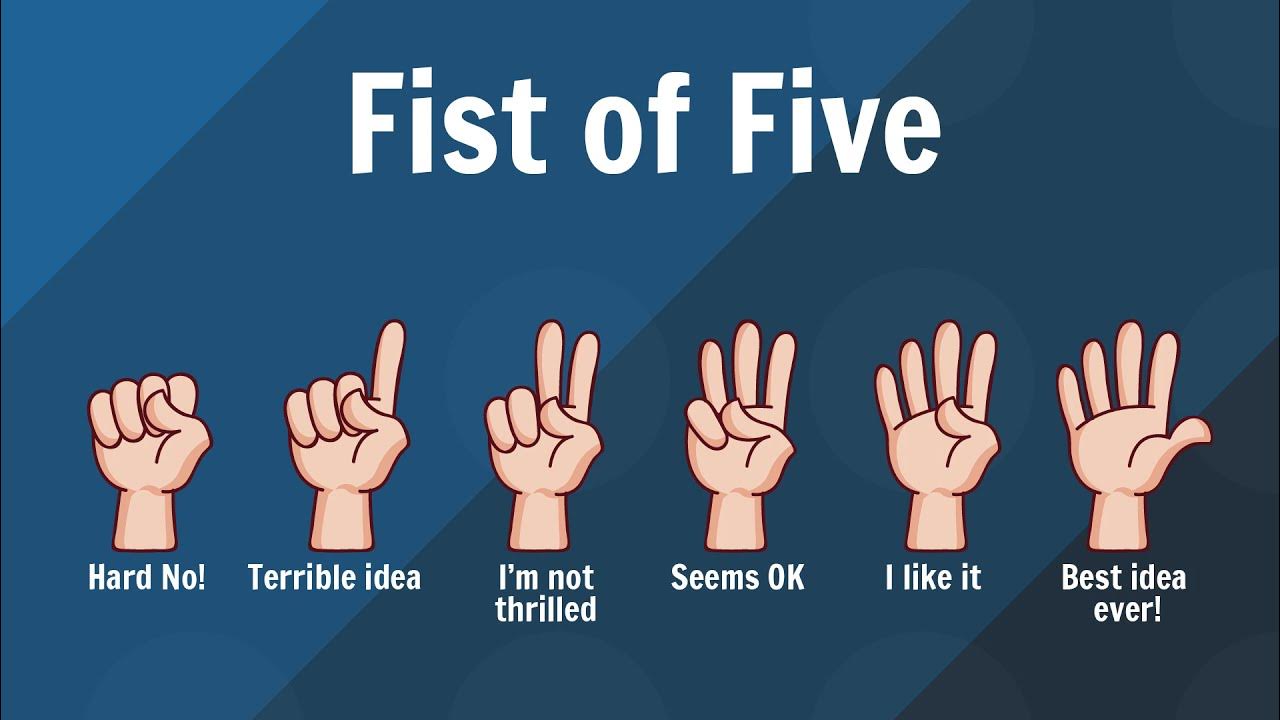 Unanimous approval = everyone has at least 3 fingers
[Speaker Notes: SAY: Can you get behind our final list of strategies?


~
NOTE TO FACILITATOR:
If anyone is voting with a fist (zero), 1, or 2, have them explain why they’re not on board until you can come to an agreement that everyone can get behind. 
Discuss any tweaks to the specified issue and vote again until everyone votes at least three fingers.]
Create a Process for Drafting the Strategic Plan
20 minutes
Strategic Plan Template Contents
Executive Summary
Coalition Summary
Mission
History
Strategic Plan Background
Strategic Planning Process
Strategic Plan Workgroup
Strategic Priorities overview
Strategic Priority #1
Contributing Factors - Community Resources – Strategies - Expected Change
Strategic Priority #2
Contributing Factors - Community Resources – Strategies - Expected Change
Appendix
[Speaker Notes: Handout printed copies of the Strategic Plan template and review it with the group. 


SAY: This is the table of contents for our Strategic Plan. Let’s review your copies of the template and make sure we all understand each section. Then we’ll discuss if we want to make any changes to the template. [review and discussion]


SAY: The actual drafting of the plan will be done by various group members between Meetings #5 and #6. We’ll need volunteers for these different sections. Who can write each section? [discussion]


SAY: We’ll also need at least two workgroup  members to review the whole draft. Any volunteers? [discussion]


~
NOTE FOR FACILITATOR
Make sure you’re working in a shared document that several people can be editing at the same time.

Ask the two editors to make changes in Track Changes.]
Soliciting and Addressing Stakeholder Feedback on the Plan
How and when do we want to our stakeholders to receive the draft for review?

How will we get their feedback? 

How will we address their requested revisions?
[Speaker Notes: SAY: Finally, how do we want to get feedback from our stakeholders, and how do we incorporate the feedback into the plan? 

Remember, all of this work should happen before Meeting #6 with our larger stakeholder group. We can spend a little bit of time reviewing and discussing the plan in Meeting #6, but the bulk of that meeting should be used to outline the activities and steps to implement the Strategic Plan.]
Wrap-Up and Next Steps
10 minutes
Assignments
Notetaker: Make sure all information and decisions are captured in the notes and send the notes out
Upload the Strategic Plan template onto the shared document drive and give everyone access to edit
Everyone writes their assigned section
Solicit feedback from stakeholders and incorporate relevant feedback into the plan
You’re not asking for feedback on the priorities or strategies at this time, only on the contents of the plan
Anything else?
[Speaker Notes: NOTE TO FACILITATOR
Make sure all action steps have been assigned to specific members and have feasible deadlines.]
Meeting #6 Preview
DATE:
TIME:
LOCATION:

In Meeting #6, we’ll get a larger group of stakeholders together with our planning group to vote on adopting the plan and start outlining the steps to implement the plan.
[Speaker Notes: NOTE TO FACILITATOR
Review the day, time, and location for Meeting #6 and resolve any outstanding logistical issues to scheduling or holding the meeting. 

Be sure there is enough time before Meeting #6 to draft and edit the plan, receive any coalition or stakeholder feedback, and incorporate relevant feedback into the plan.]
Check-Out Discussion: How did this meeting go?
What worked well or didn’t work well with the meeting? 
How can we run our future meetings better?
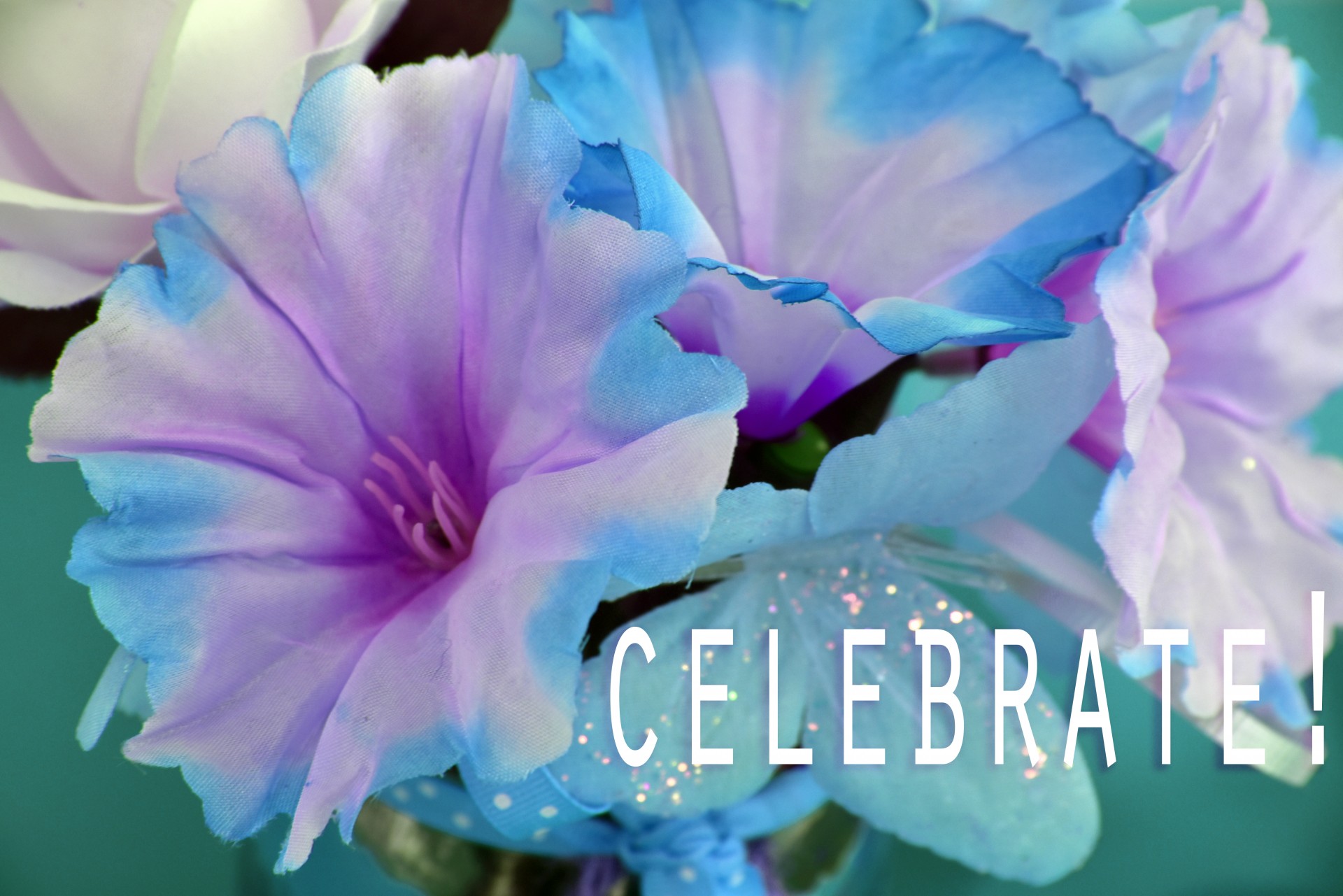 Only 1 more meeting to go!